Myasthenia gravis
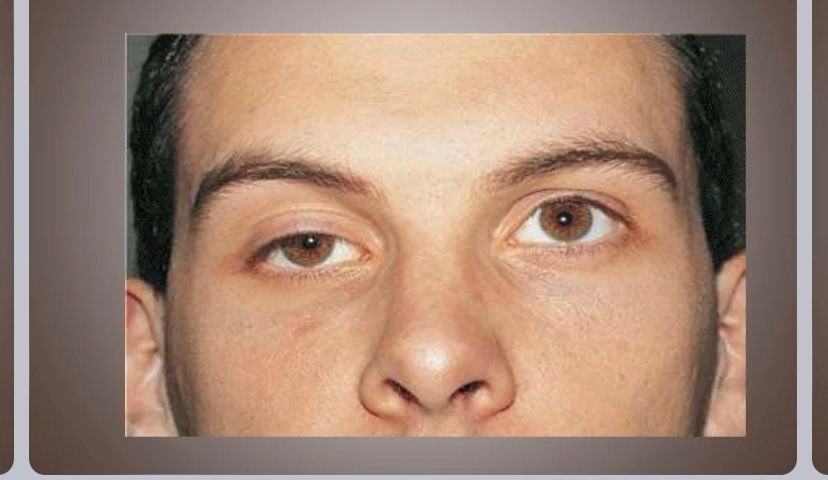 Done bye:  DEMA BAWALSAH Supervised by : Dr omar rawashdeh
definition
Myasthenia gravis  :chronic autoimmune disorder characterized by  progressive fatigability , weakness of skeletal muscles that worsens with exercise and improves with rest .  Acquired autoimmune disorder in which there is circulating auto-antibodies to acetylcholine  nicotinic receptors at the neuromuscular junction. It’s a type 2 hypersensitivity autoimmune disorder that affects the skeletal muscle.

-The body produces antibodies that target nicotinic acetylcholine receptors on the surface of muscle cells, the antibodies block the receptors which means the signal to contract is not received.- They also activate the complement pathway which leads to  muscle cell destruction.
Bimodal distribution :  often affecting females in their second and third decades (<40s) , and males in their sixth and seventh decades (above 60s)  . 
Thymus is abnormal in 75% of cases (15% thymoma, 85% thymic hyperplasia). 
Commonly affects proximal muscles and Small muscles of head + neck  
May be associated with other autoimmune diseases: thyroiditis, Graves disease, RA, SLE, pernicious anemia, Addison disease, vitiligo.
Clinical features
Fatigable ptosis ( eyelid muscle weakness ) .
Diplopia with limitation of eye movements.( Extraocular muscle weakness ) 
Facial weakness.
Myasthenic snarl, weakness of eye closure.
Bulbar signs and symptoms:
1.Dysphagia with nasal regurgitation of liquids.
2.Dysarthria (nasal quality).3. fatigable chewing . 
Neck and limb muscle weakness,  worsen  at the end of the day or following vigorous exercise ( fatigability) .
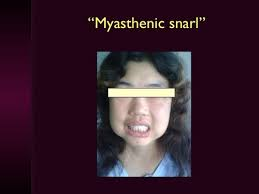 investigations
- Serum acetylcholine receptor antibody analysis ( most sensitive and specific) 85% 
- Nerve conduction studies show decremental muscle response on repetitive            nerve stimulation.- electromyogram (EMG) detect abnormal electrical muscle activity . 
- Thyroid function test for associated thyrotoxicosis.
- Ct scan of the anterior mediastinum for thymic enlargement.
     - Anti-musk antibodies in 15% of patients ,LRP4 ( <5%) .       *Diagnosis may be confirmed by an edrophonium (Tensilon test )   IV edrophonium chloride or neostigmine will block Acetylcholinesterase + increase Ach will improve symptoms temporarily , Muscle power increase in 20 seconds and persist for 2-3mins .
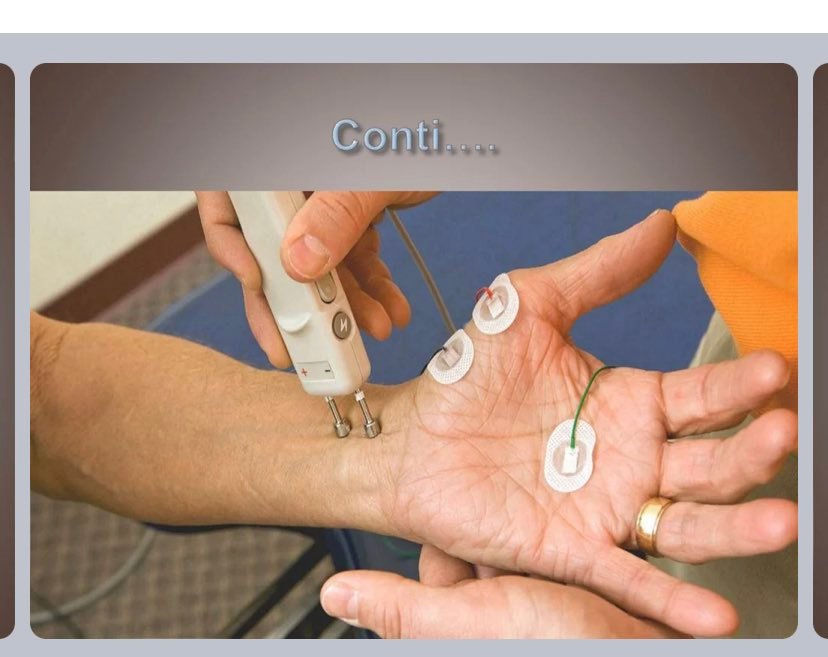 MANAGEMENT
Anticholinesterases, eg. Pyridostagmine , provide symptomatic relief.
Corticosteroids, eg. Prednisolone 
Immunosuppresion, eg. With azathioprine used in combination with steroids.
Plasmapheresis or IV immunoglobulin in preparation for thymectomy and in severe disease.
Thymectomy for thymoma, and for younger patients early in the course of the disease to reduce requirements for medical therapy, and in a minority, achieve complete remission.
MYASTHENIC CRISIS
Acute life threatening complication of Myasthenia graviswhen affect the diaphragm and intercostal muscles result in profound weakness of respiratory muscles leads to RS failure that require mechanical ventilation 
Weakness from acquired myasthenia gravis severe enough to necessitate intubation or delay extubation following surgery.
Respiratory failure can be because of respiratory muscle weakness and/or oropharyngeal muscle weakness and build up of secretions  leading to upper airway obstruction.
Clinical presentation
Increasing generalized or bulbar weakness as a warning.
Respiratory insufficiency can be out of proportion to limb or muscle weakness.
Weak respiratory muscles may fatigue suddenly and can lead to respiratory collapse.
Bulbar weakness may cause aspiration and upper airway obstruction leading to intubation.
Precipitants
Concurrent infections
Pregnancy
Surgery
Tapering of immunosuppressive drugs.
certain medications, eg. Aminoglycosides, quinine , b blockers, procanamide, tetracycline .
Early management, in addition to protection of the airway and ventilatory support, involves plasma exchange or intravenous immunoglobulin to gain rapid temporary control of the underlying disorder.
How to asses if the patient needs ventilation  IF FVC is less than 15ml/kg .
Admission to icu
Rapidly increasing weakness secondary to an exacerbation of MG.
Frequent monitoring.
Symptoms of dyspnea, severe dysphagia with weak cough and difficulty clearing secretions.
Signs of respiratory muscle weakness such as poor respiratory effort, shallow breathing, paradoxical breathing.
THANK YOU !